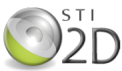 PROPOSITIONS DE PROJETS STI2D ITECClasse de terminaleSession 2014
Lycée Pré de Cordy- SARLAT
Florent BROUSSE
Jean Philippe MAFFRE
18 octobre 2013 Marmande
[Speaker Notes: Ce modèle peut être utilisé comme fichier de démarrage pour présenter des supports de formation à un groupe.

Sections
Cliquez avec le bouton droit sur une diapositive pour ajouter des sections. Les sections permettent d’organiser les diapositives et facilitent la collaboration entre plusieurs auteurs.

Notes
Utilisez la section Notes pour les notes de présentation ou pour fournir des informations  supplémentaires à l’audience. Affichez ces notes en mode Présentation pendant votre présentation. 
N’oubliez pas de tenir compte de la taille de la police (critère important pour l’accessibilité, la visibilité, l’enregistrement vidéo et la production en ligne)

Couleurs coordonnées 
Faites tout particulièrement attention aux diagrammes, graphiques et zones de texte. 
Tenez compte du fait que les participants imprimeront la présentation en noir et blanc ou nuances de gris. Effectuez un test d’impression pour vérifier que vos couleurs s’impriment correctement en noir et blanc intégral et nuances de gris.

Graphiques, tableaux et diagrammes
Faites en sorte que votre présentation soit simple : utilisez des styles et des couleurs identiques qui ne soient pas gênants.
Ajoutez une étiquette à tous les graphiques et tableaux.]
La démarche / les concepts :
L’élève est associé au choix de son projet
Les objectifs sont atteignables…
Limitation de la taille des zones d’études
Respect de l’approche M.E.I
Les  fiches projet : 
(établies et présentées par l’équipe pédagogique pour susciter la réflexion dès la rentrée)
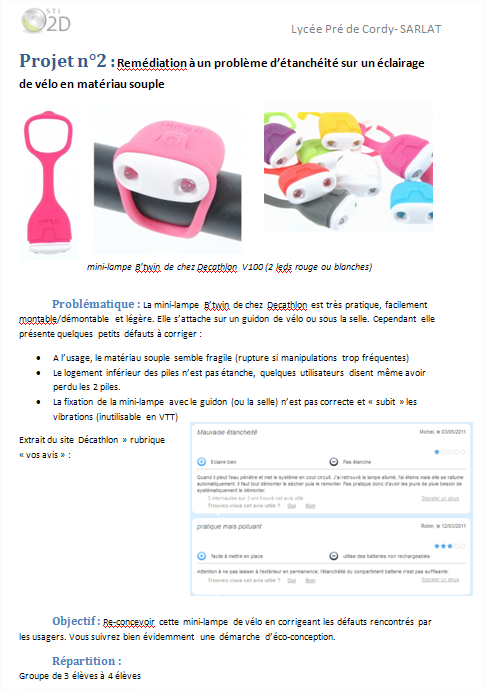 La situation initiale :
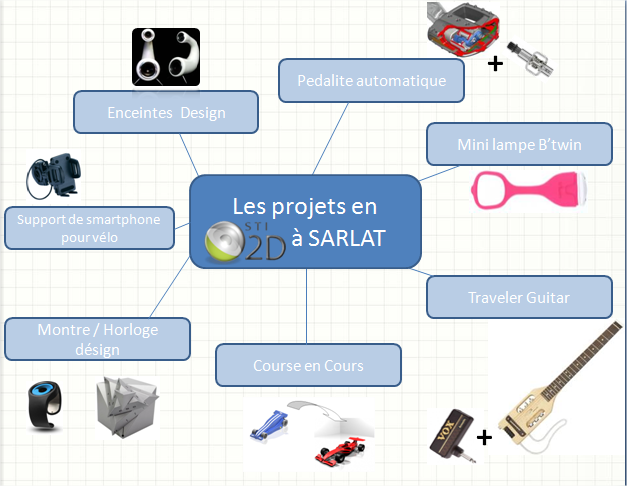 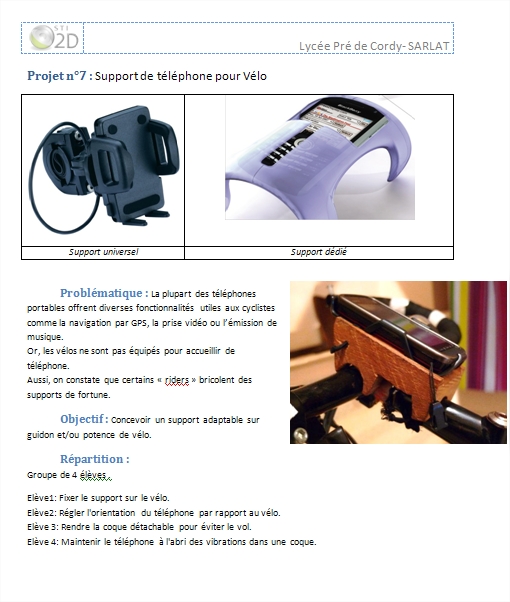 [Speaker Notes: Fournissez une brève vue d’ensemble de la présentation. Décrivez l’objectif principal de la présentation et expliquez son importance.
Présentez chaque sujet principal.
Pour fournir une feuille de route à votre audience, vous pouvez répéter cette diapositive de vue d’ensemble tout au long de la présentation afin de mettre en évidence le sujet suivant.]
La situation finale :
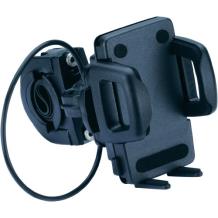 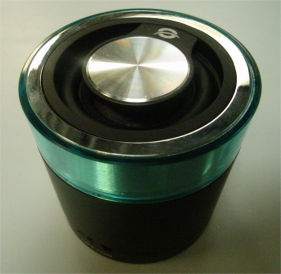 Support VTT pour smartphone
Mini Enceinte Design Bluetooth 3.0
Horloge Design
Les projets en 
	 à SARLAT
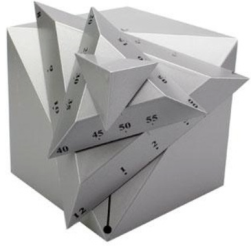 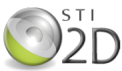 Mini F1 « Biotron »
Ergonomie Travel Bass
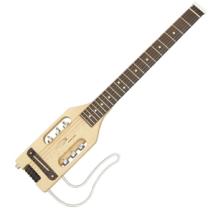 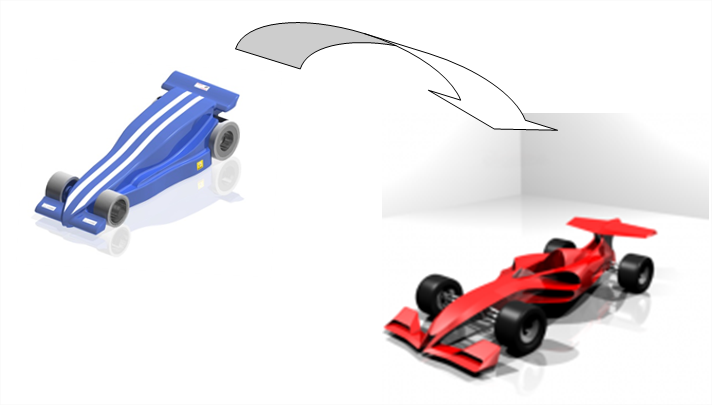 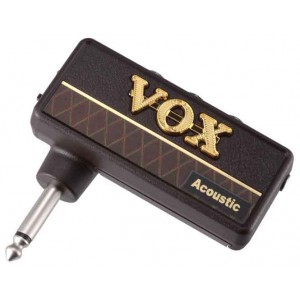 +
[Speaker Notes: Fournissez une brève vue d’ensemble de la présentation. Décrivez l’objectif principal de la présentation et expliquez son importance.
Présentez chaque sujet principal.
Pour fournir une feuille de route à votre audience, vous pouvez répéter cette diapositive de vue d’ensemble tout au long de la présentation afin de mettre en évidence le sujet suivant.]
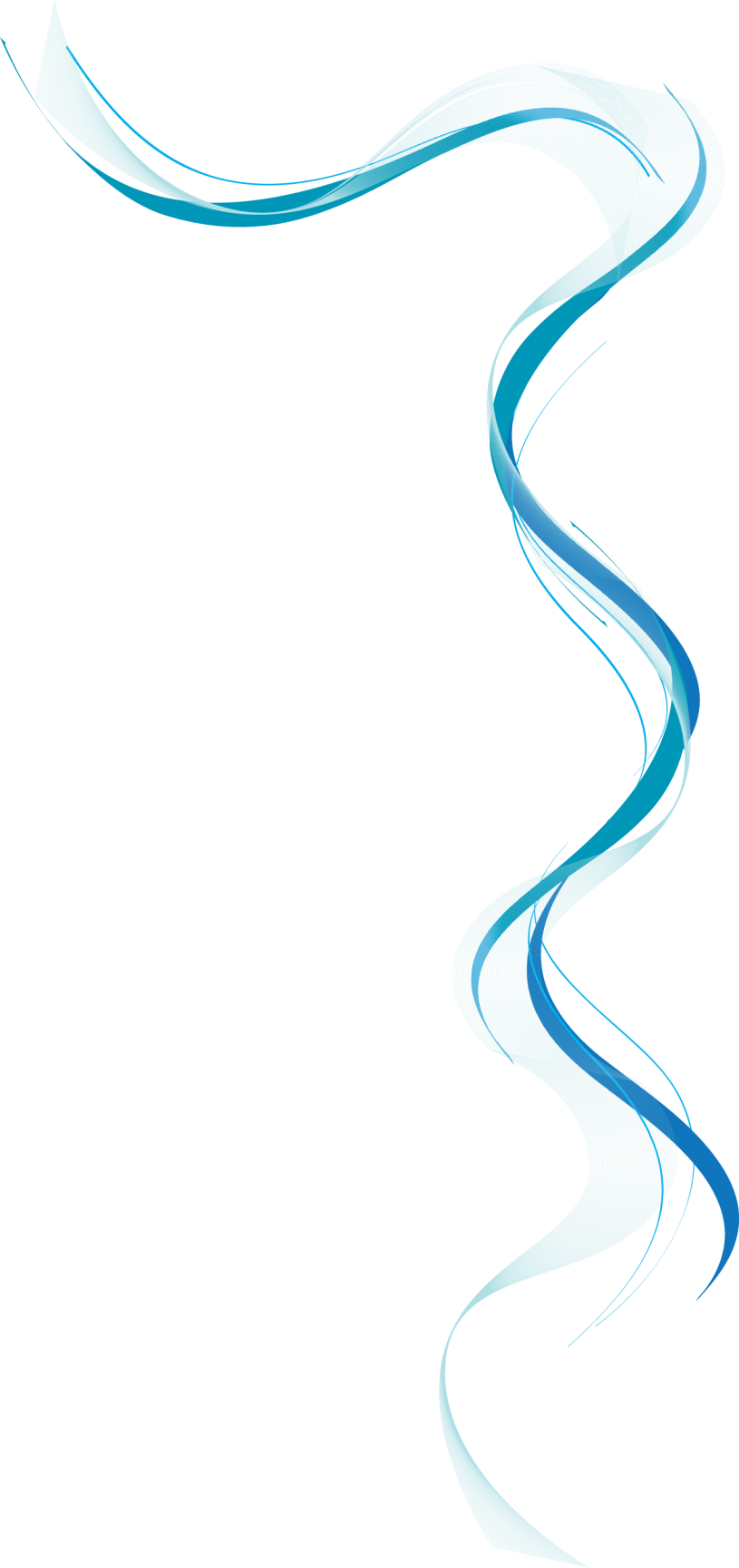 Ergonomie 
	  Travel Bass
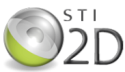 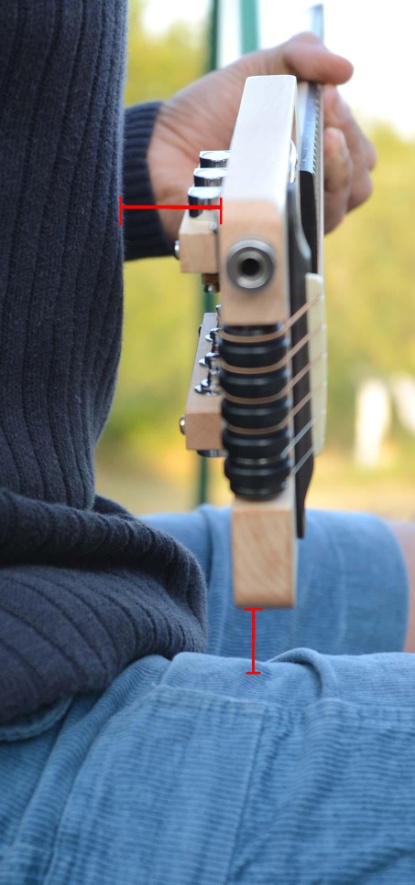 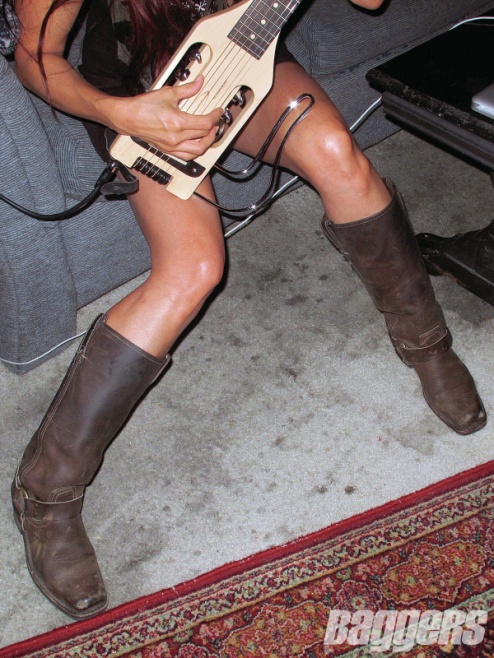 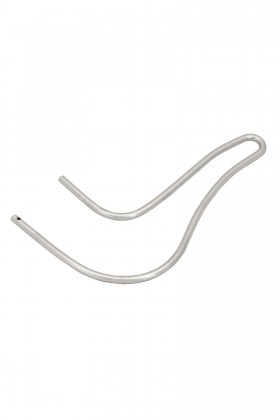 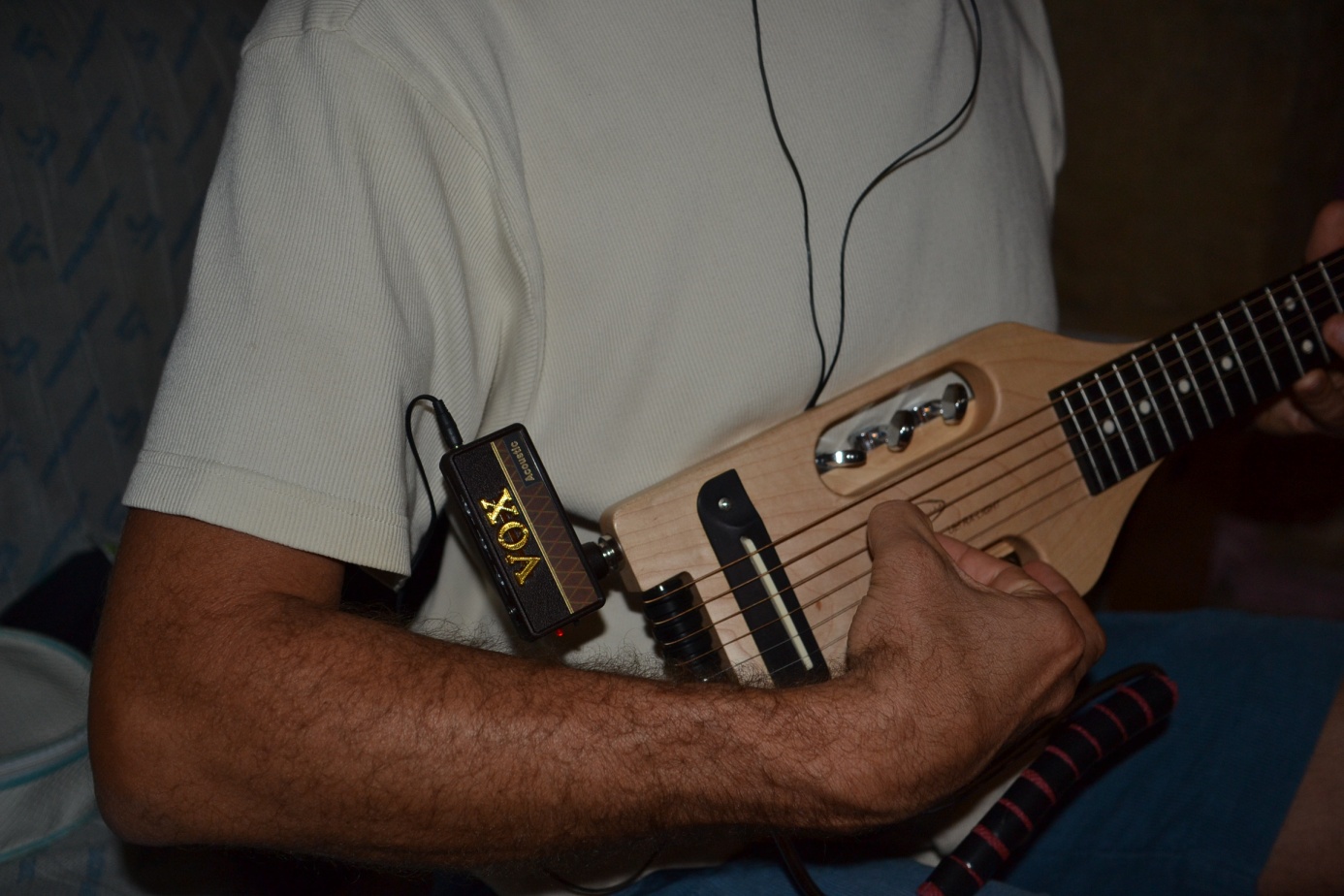 [Speaker Notes: Voici un autre exemple de diapositives de vue d’ensemble utilisant des transitions.]
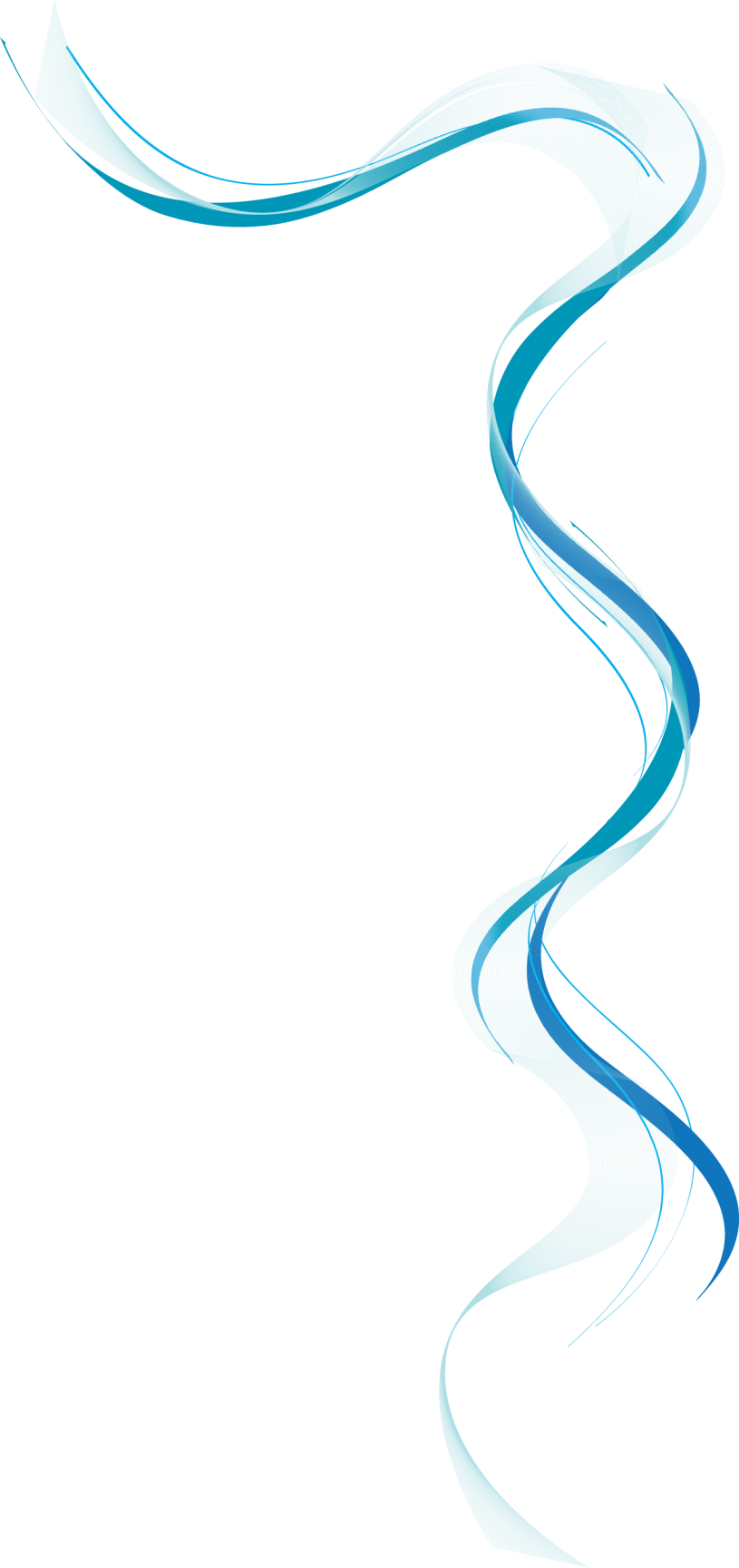 Ergonomie 
	  Travel Bass
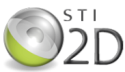 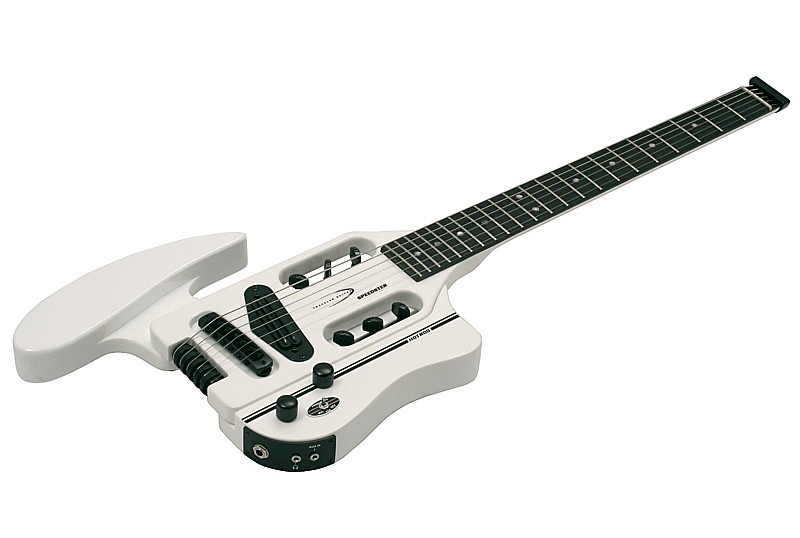 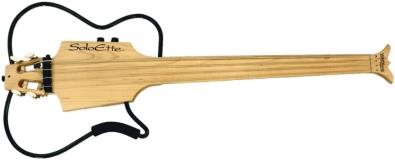 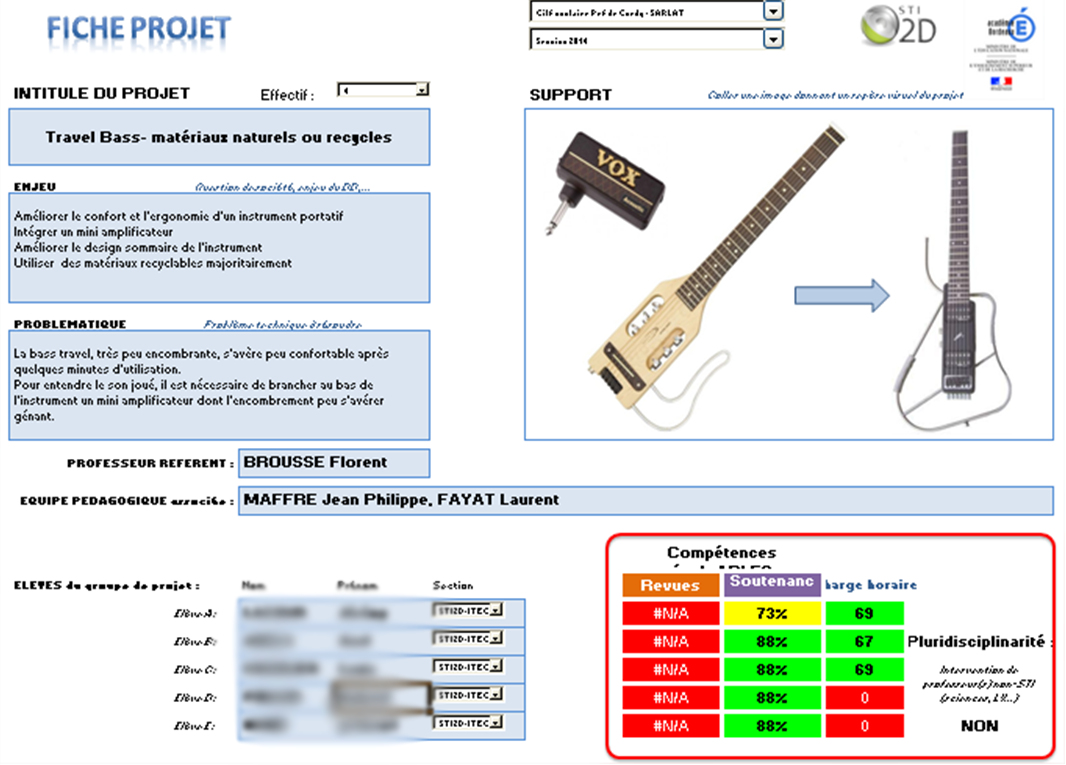 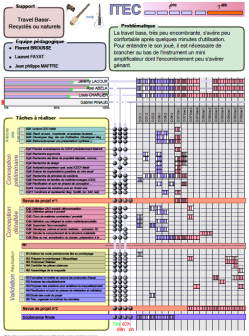 [Speaker Notes: Voici un autre exemple de diapositives de vue d’ensemble utilisant des transitions.]
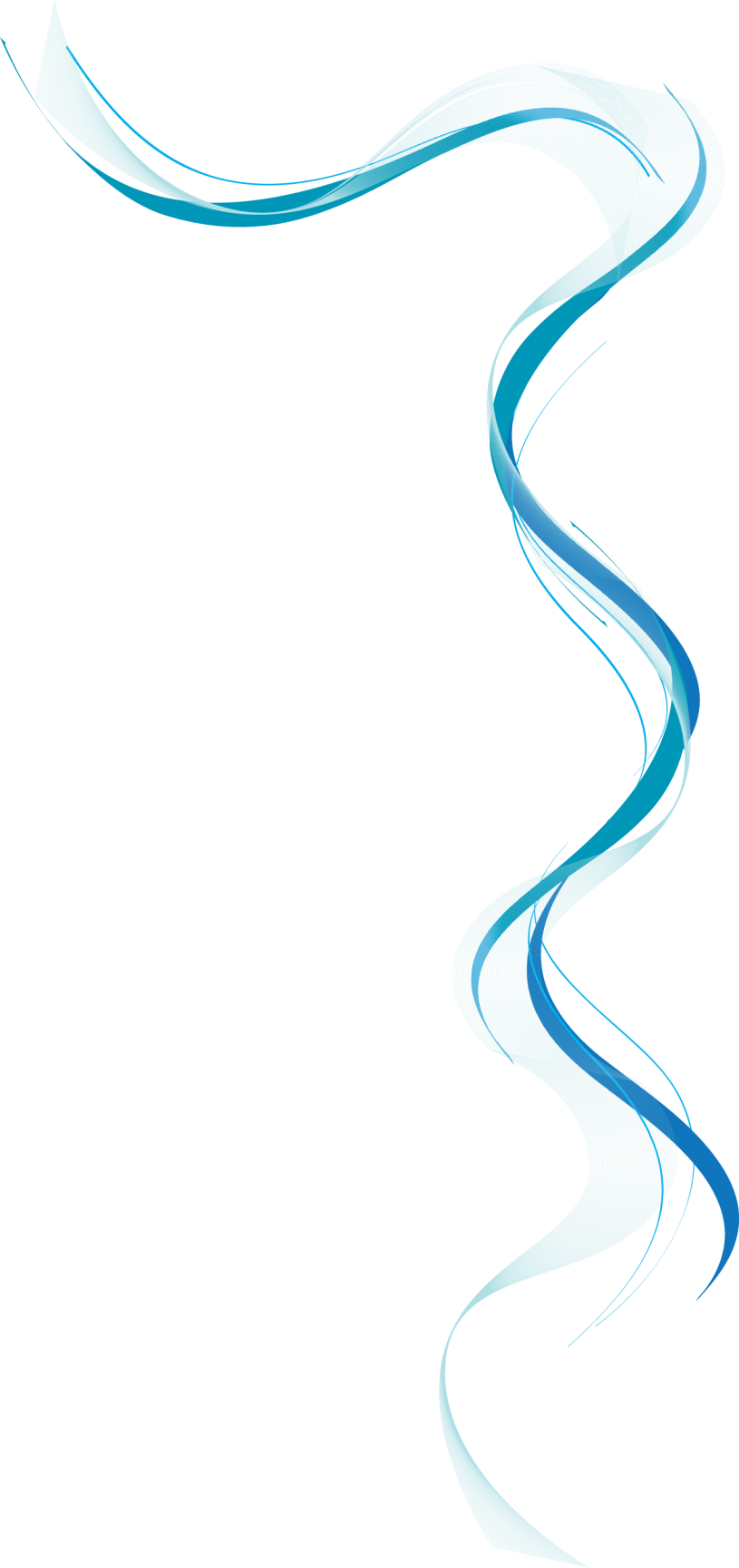 Innovative Acoustics
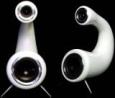 Mini Enceinte Design Bluetooth 3.0
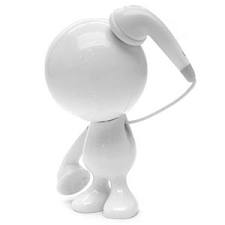 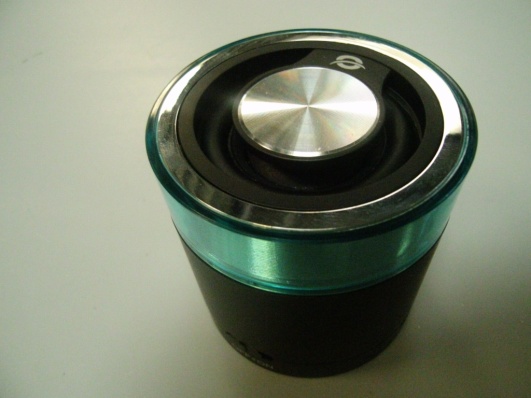 Innovative Acoustics
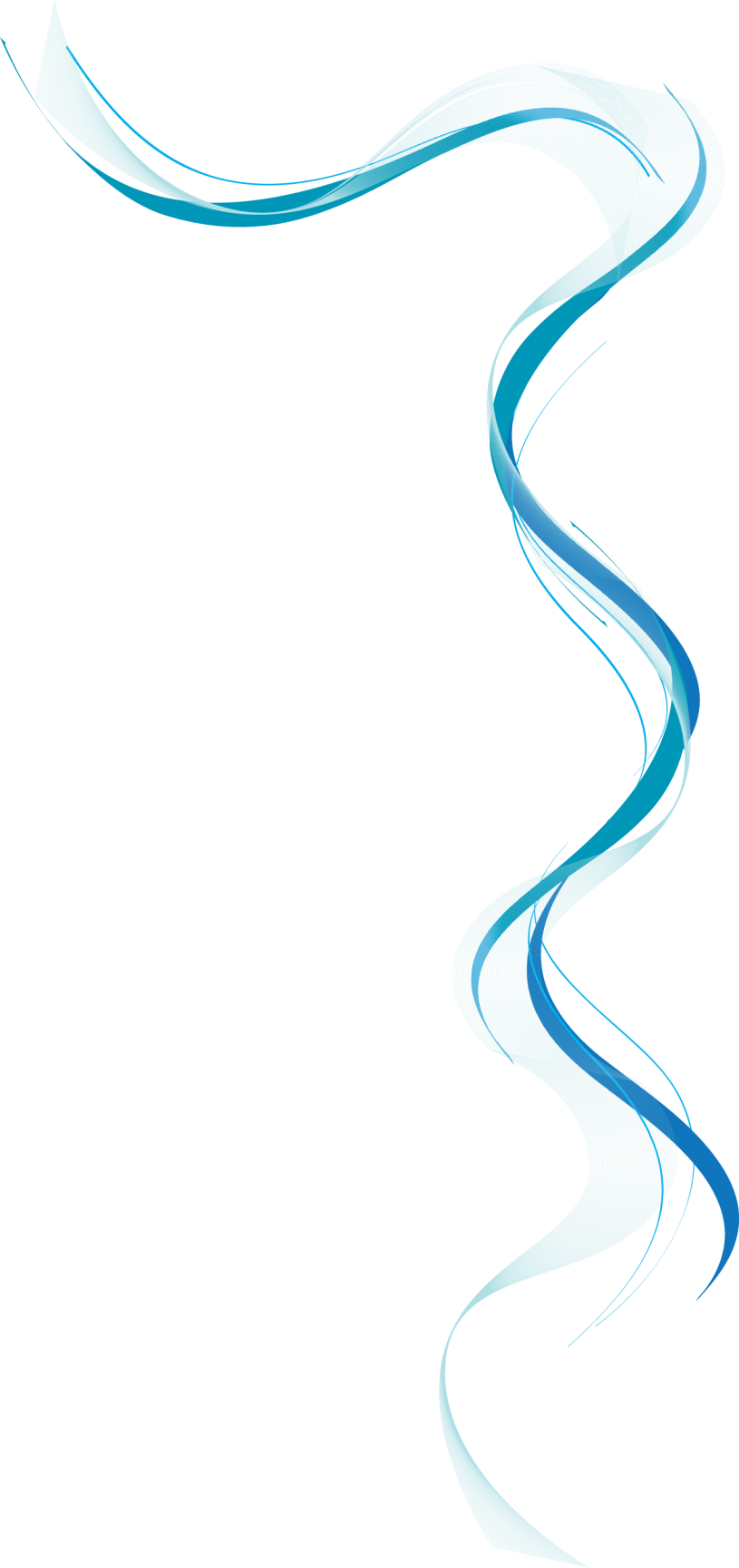 Mini Enceinte Design Bluetooth 3.0
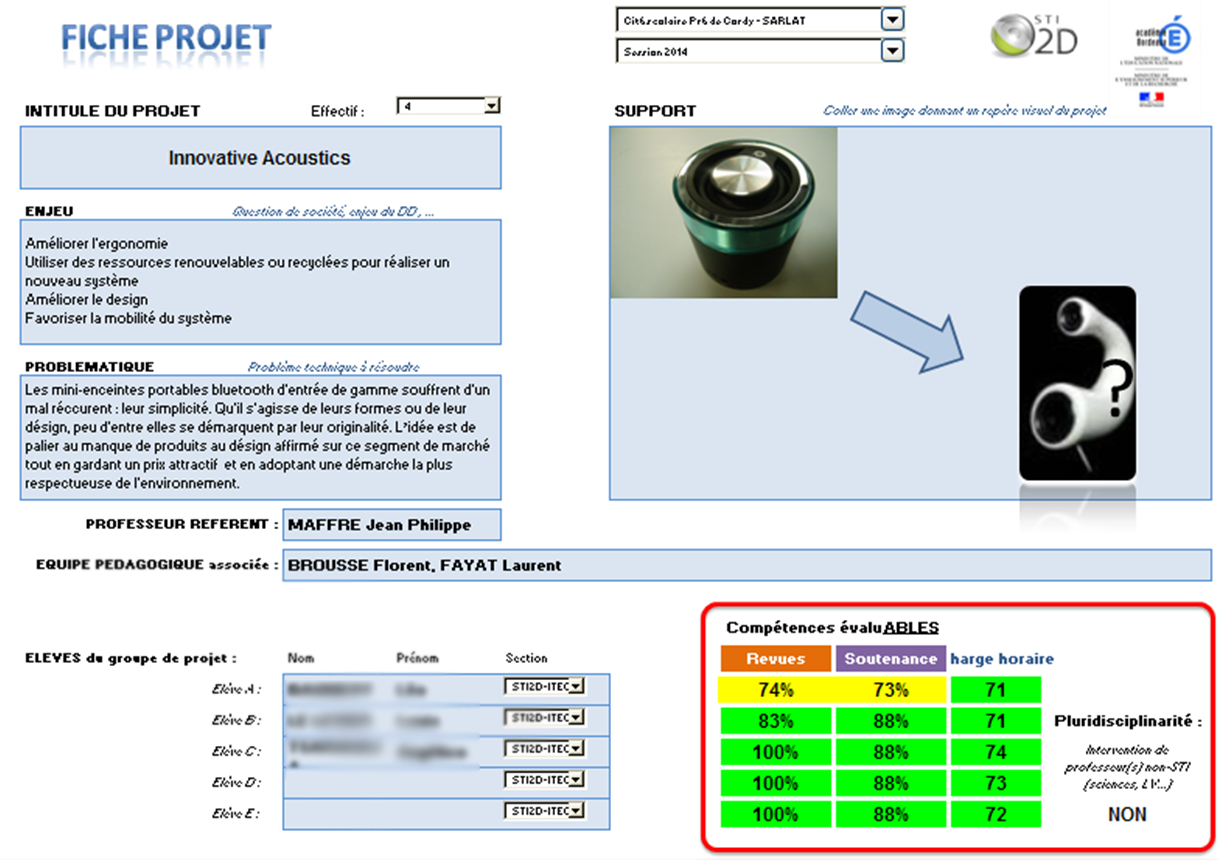 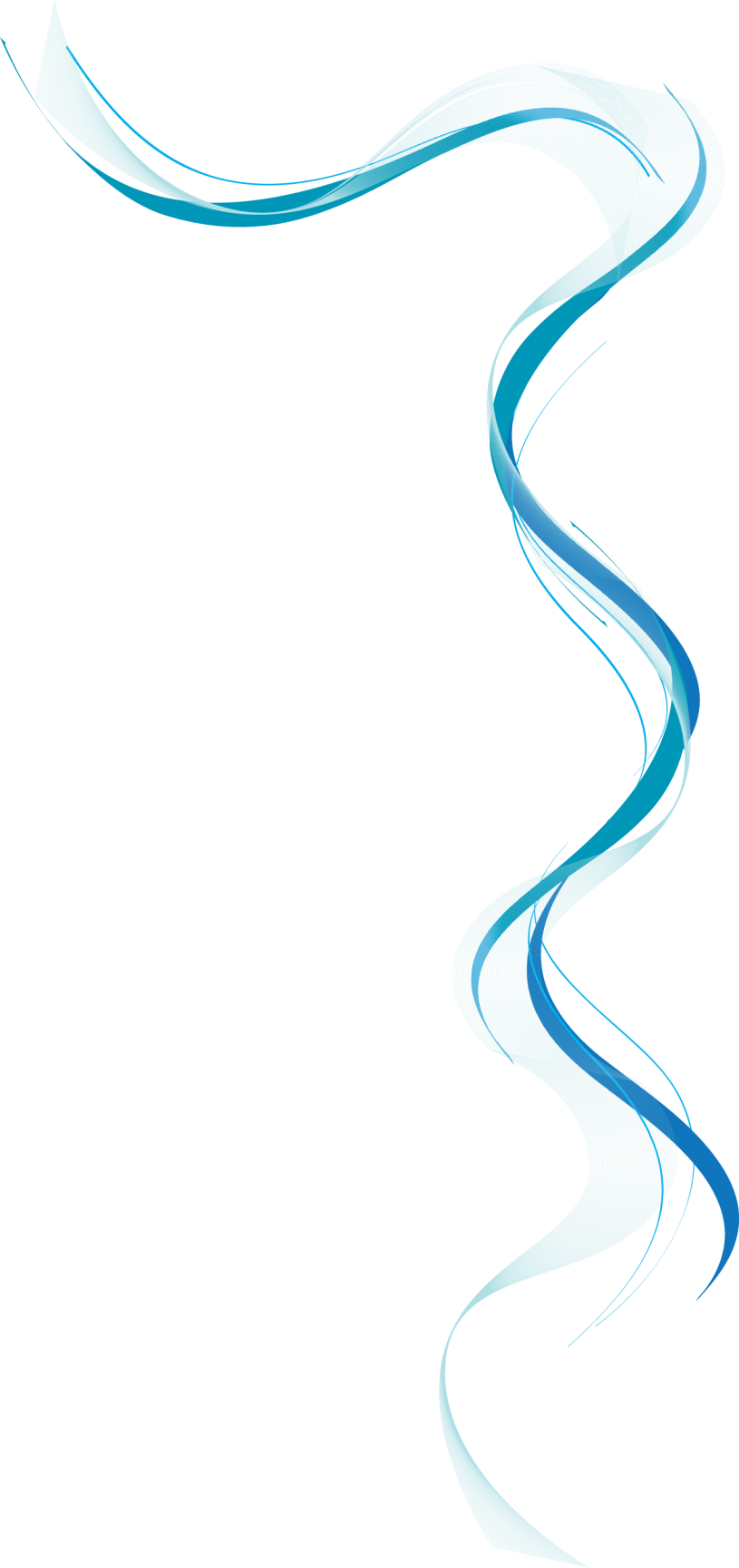 Innovative Acoustics
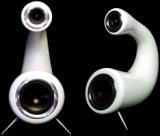 Mini Enceinte Design Bluetooth 3.0
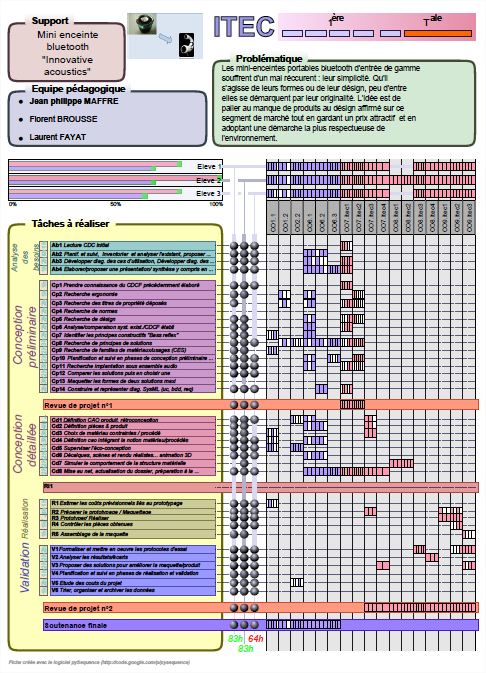 Horloge Design
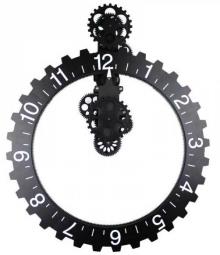 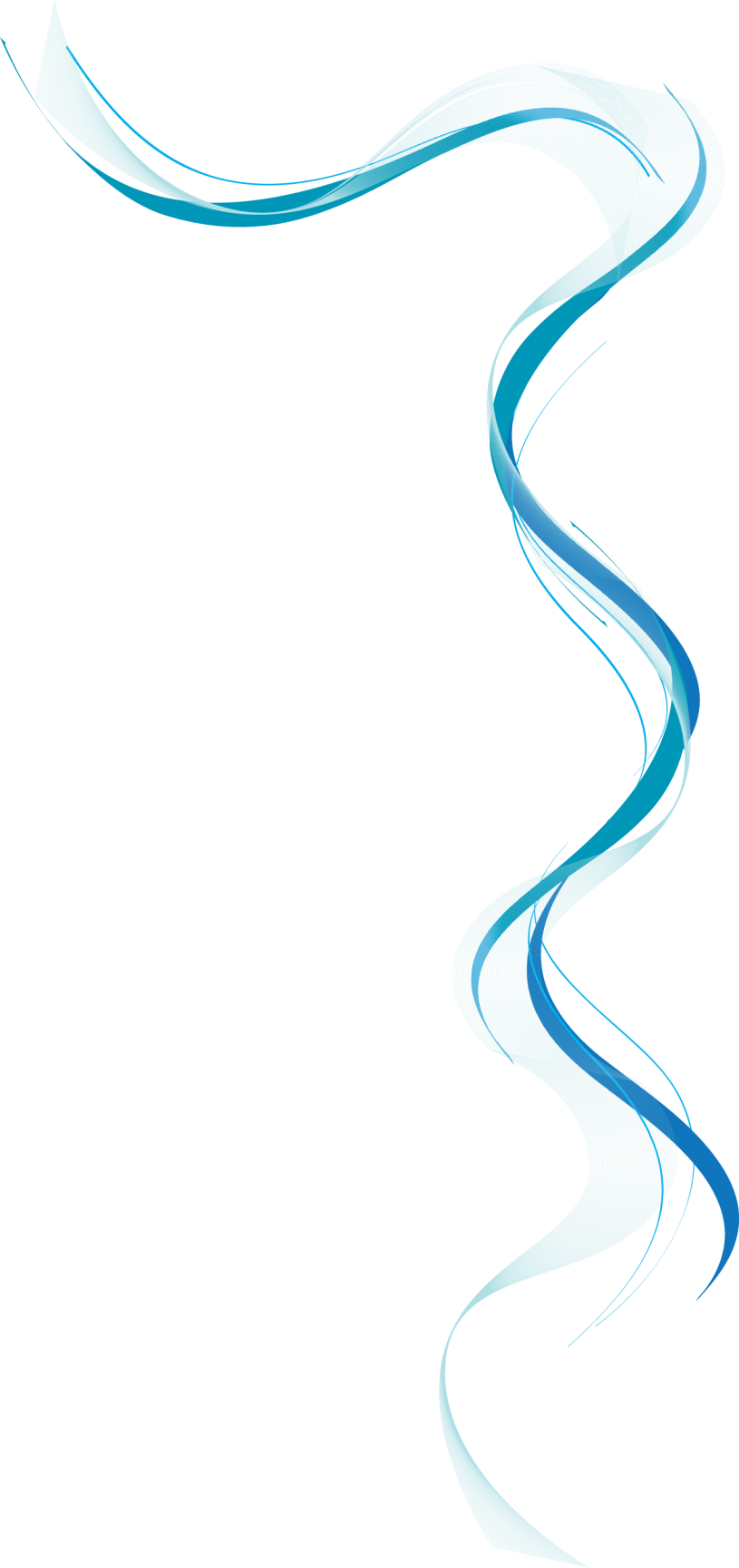 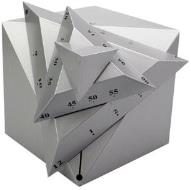 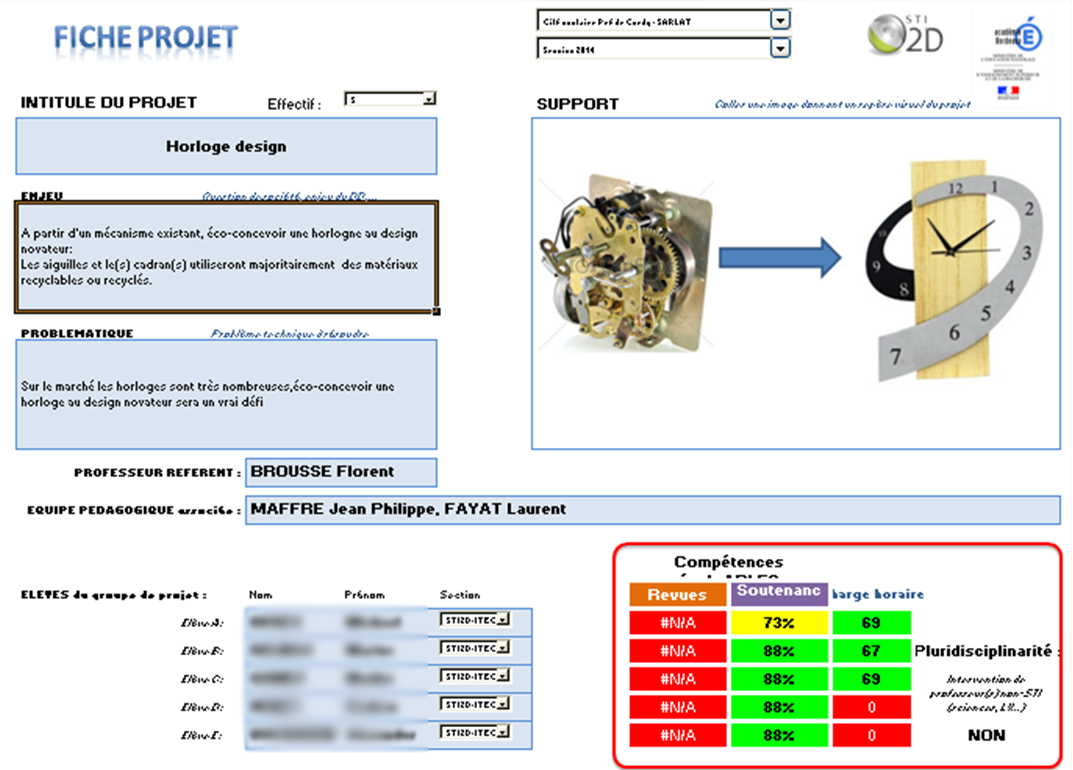 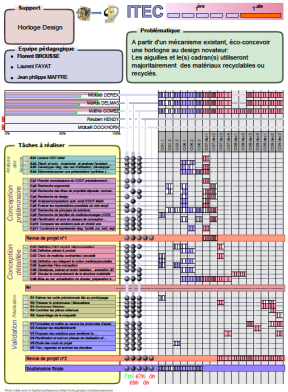 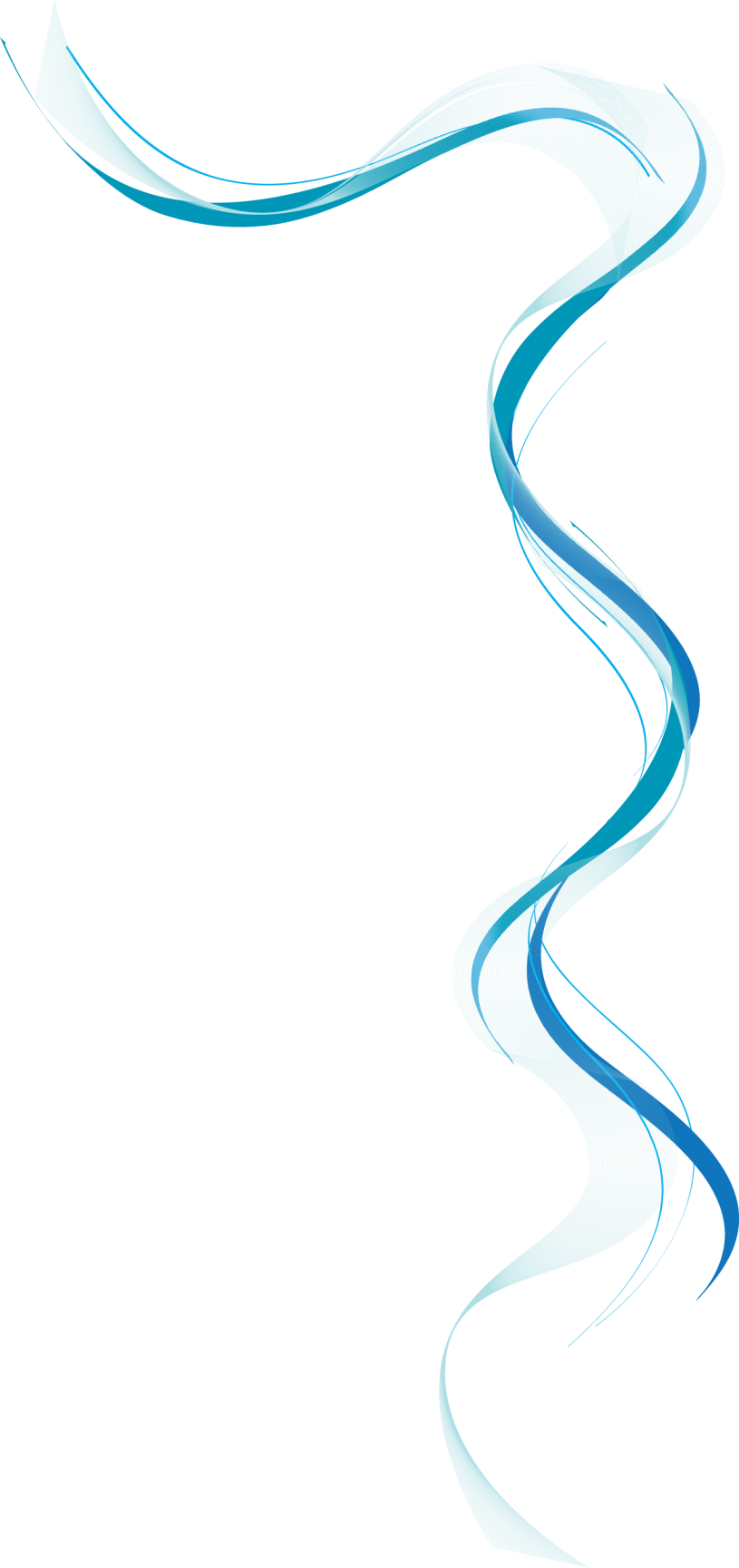 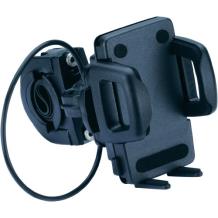 Support VTT 
pour smartphone
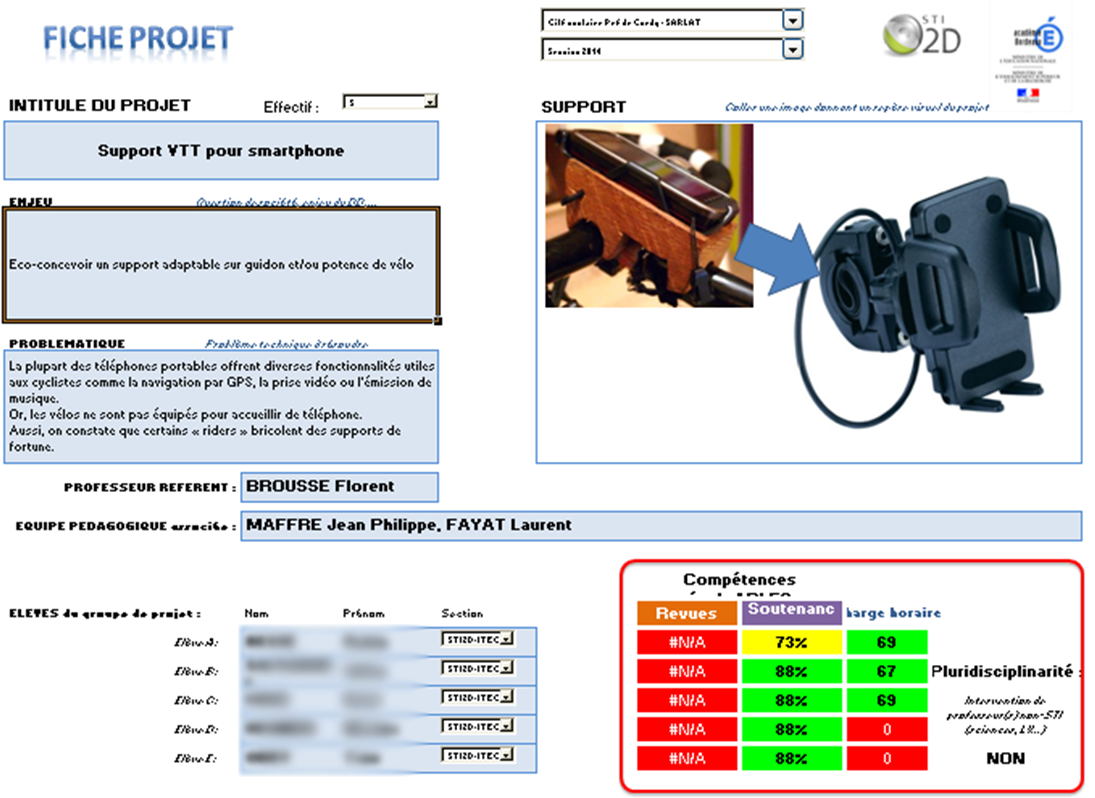 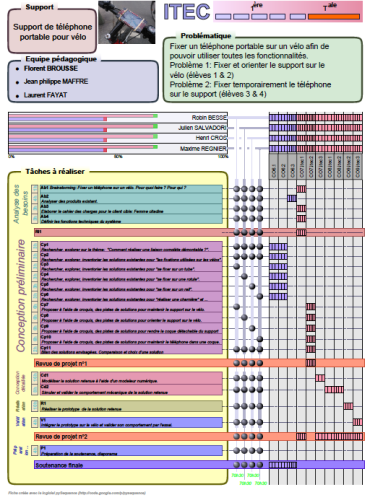 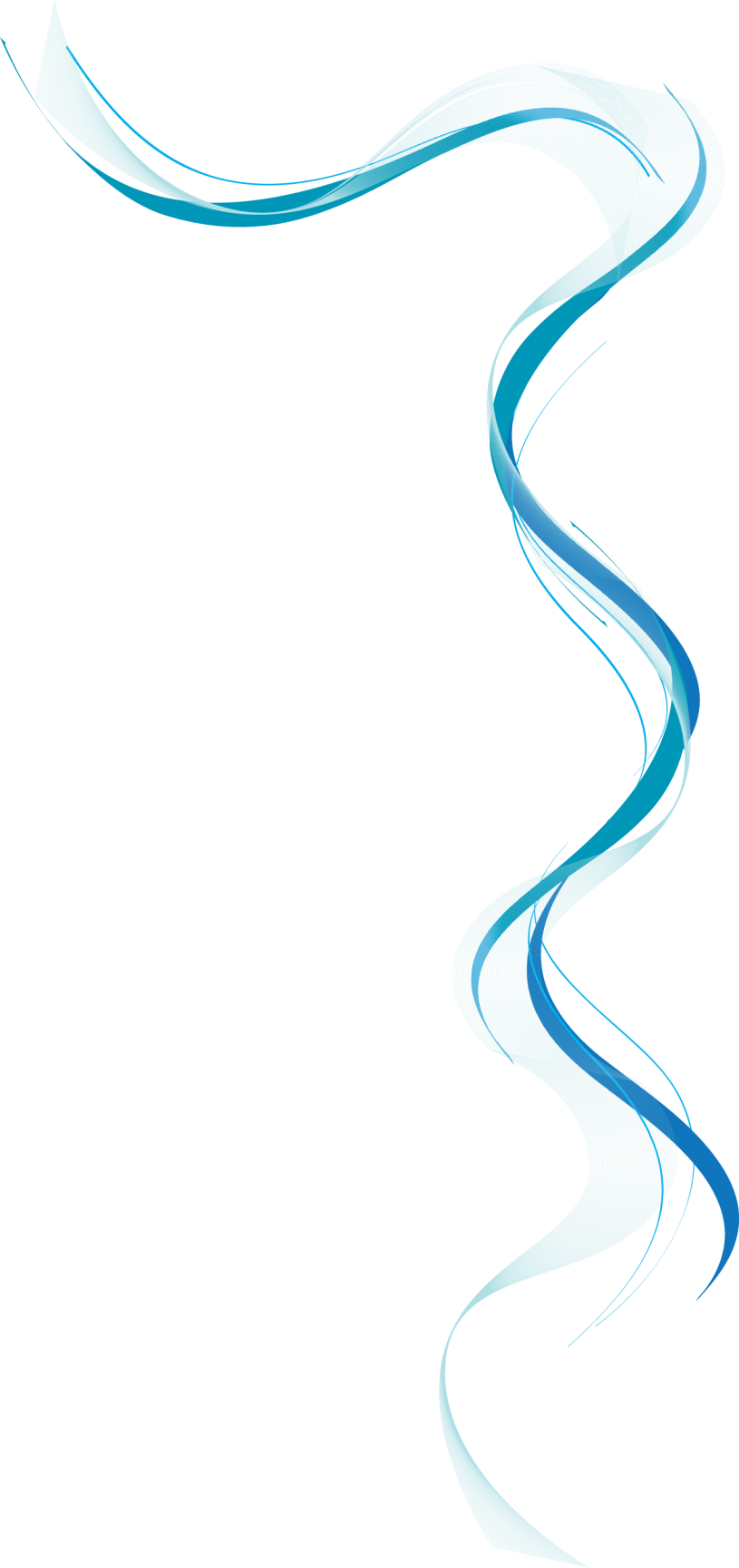 Mini F1 « Biotron »
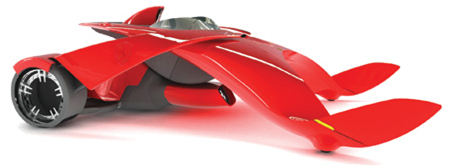 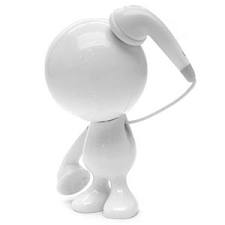 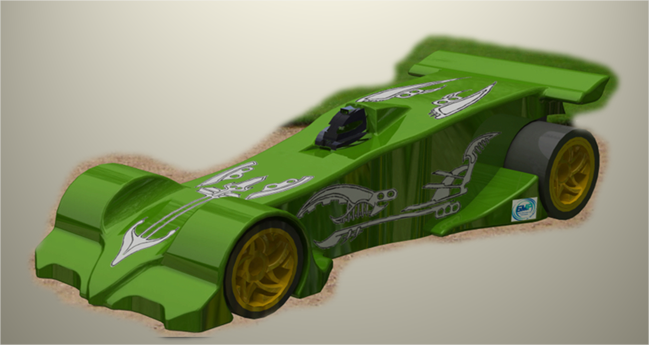 Mini F1 « Biotron »
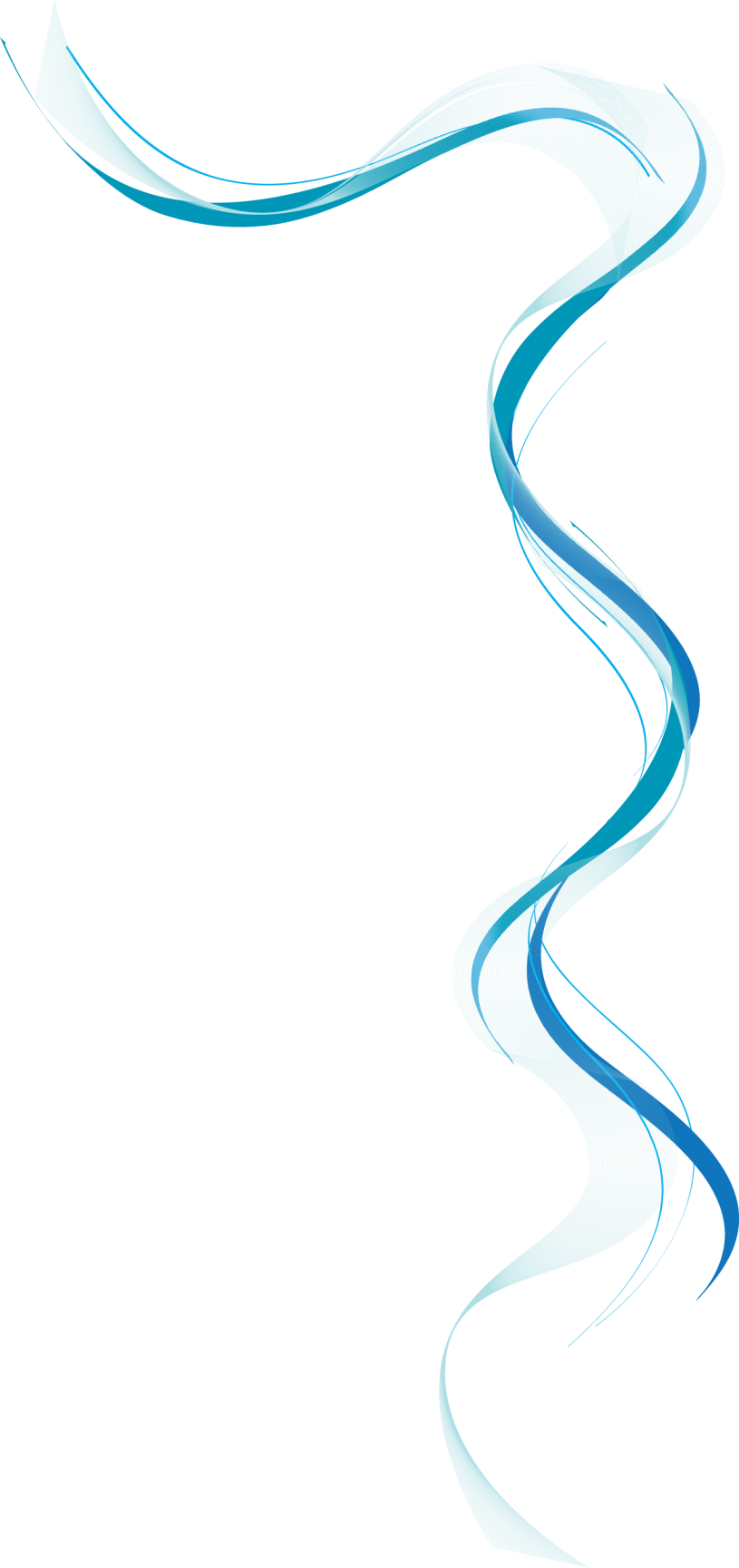 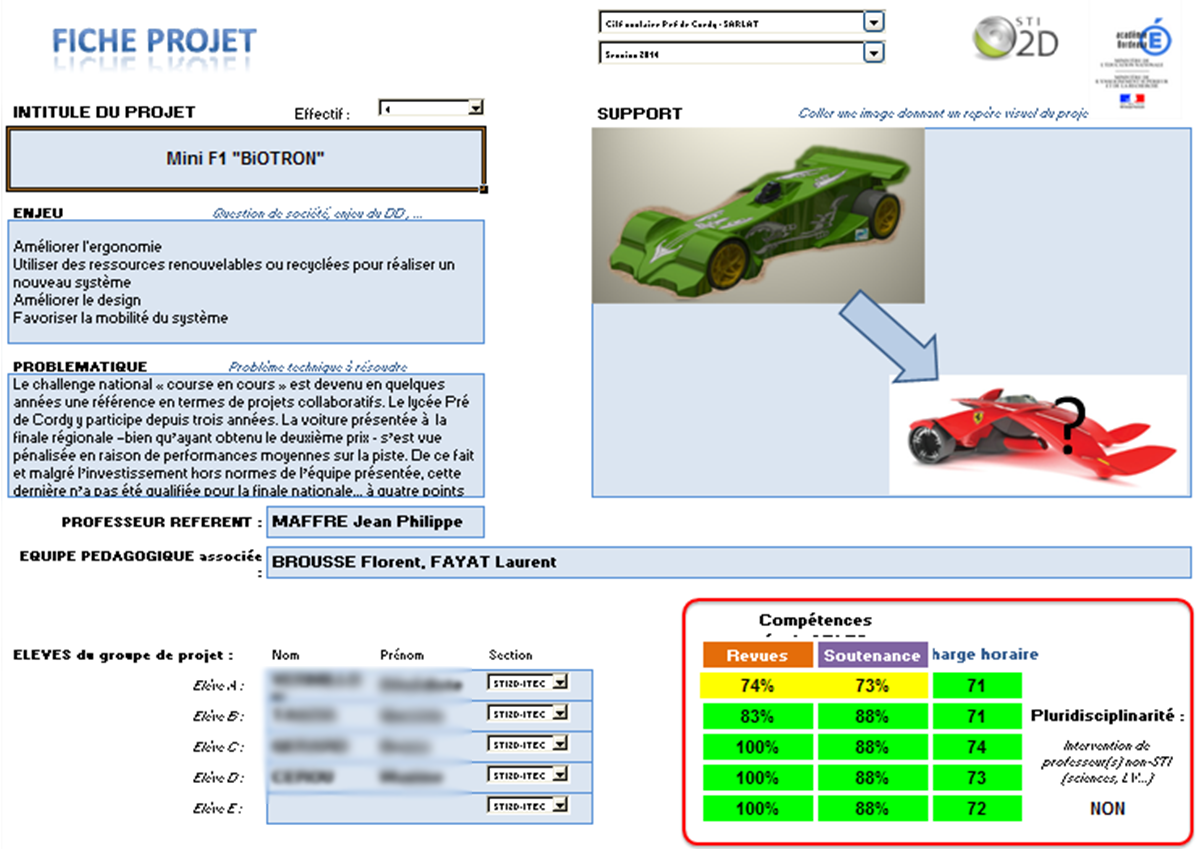 Mini F1 « Biotron »
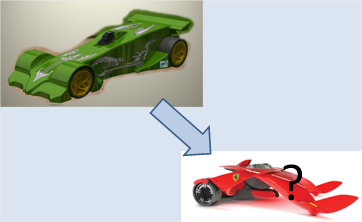 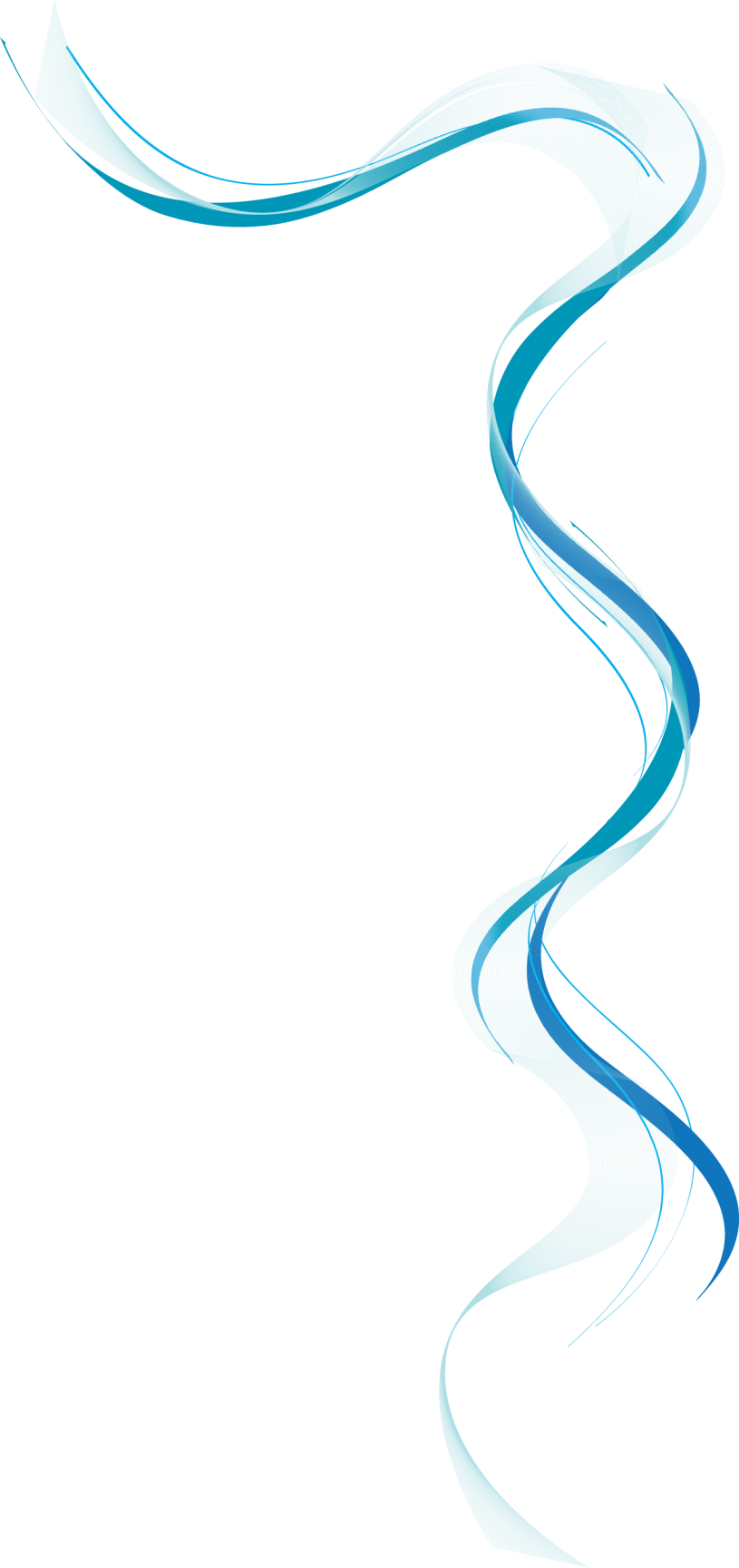 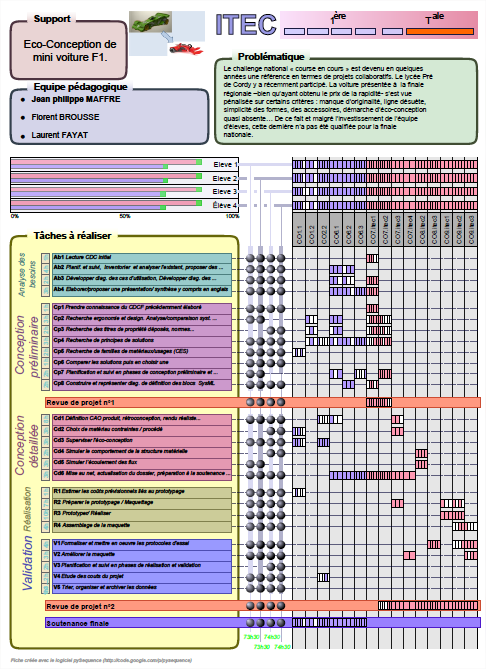 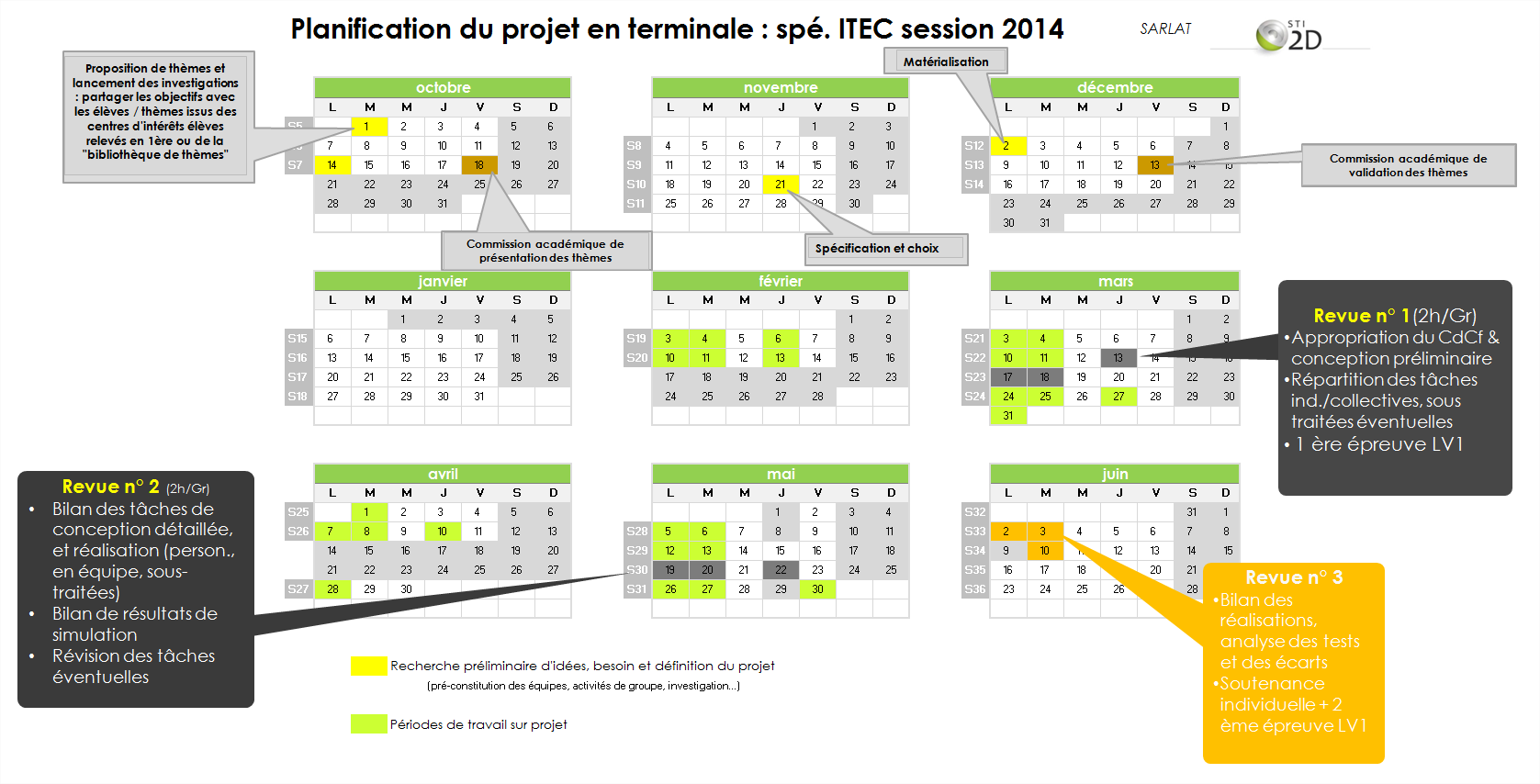 [Speaker Notes: Utiliser un en-tête de section pour chacun des sujets afin de définir une transition claire pour l’audience.]
Avez-vous des questions ?